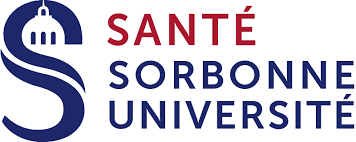 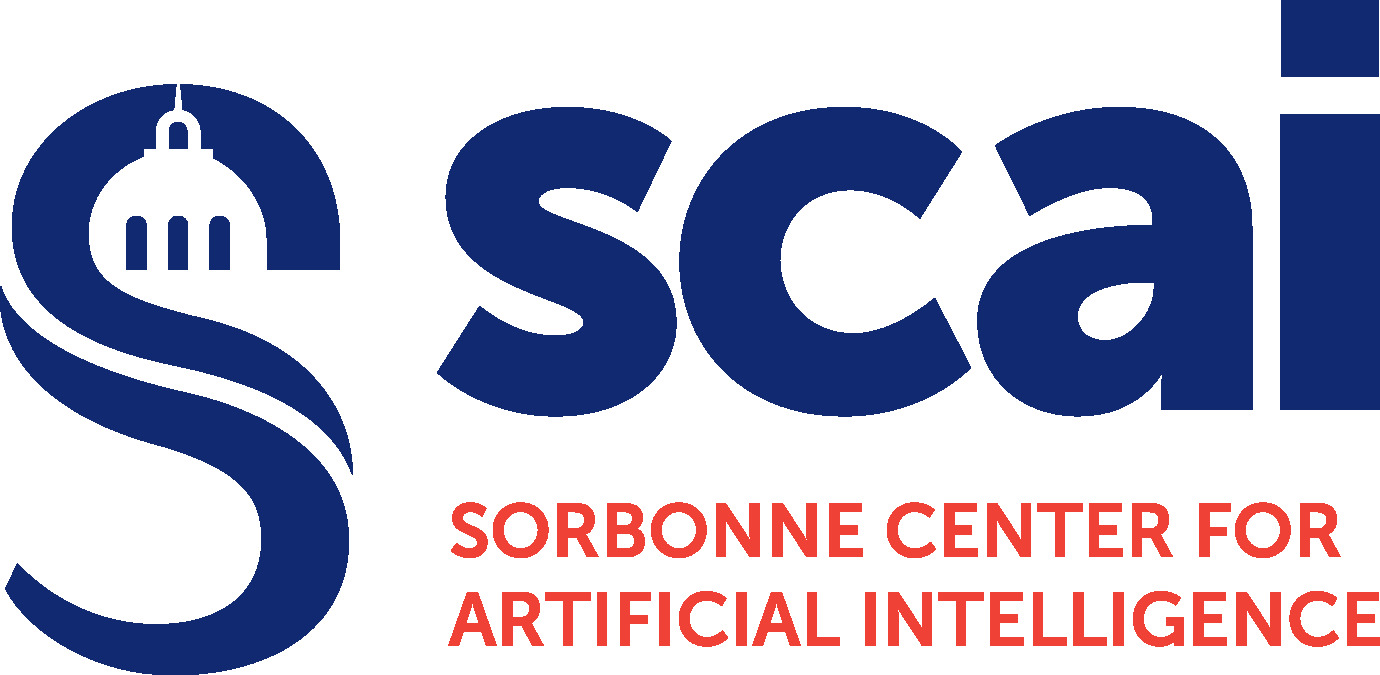 Parcours UEIR - Intelligence artificielle appliquée à la médecine
Resp. Ferdinand Dhombres
[Speaker Notes: Ana Molto (COCHIN, rhumato, PH UPC, bientôt PUPH à SU) - en cours de stage IA à INRIA (projet sur EDS, IA sur radio) / Epidémio
Contributions de Laura Rosenbloom (revient en à la rentrée, mobilité, retour pour poste MCUPH) / Neuro-onco en medecine nucléaire – IA en TEP / neuroonco
Renaud Piarroux et Arnaud Fekkar (MCUPH) / parasite – Marc Tellier – IA pour image et spectre de masse

Xavier Dray ?]
Objectifs du parcours
Acquérir des bases de programmation en Python
introduire les concepts de la programmation python pour application à l'analyse de données et la visualisation 
réaliser des expérimentations de machine learning sur des données de santé avec un niveau de complexité croissante

Comprendre les procédés d’intelligence artificielle appliqués à la médecine

Connaitre les enjeux de la recherche à l’ère de l’IA
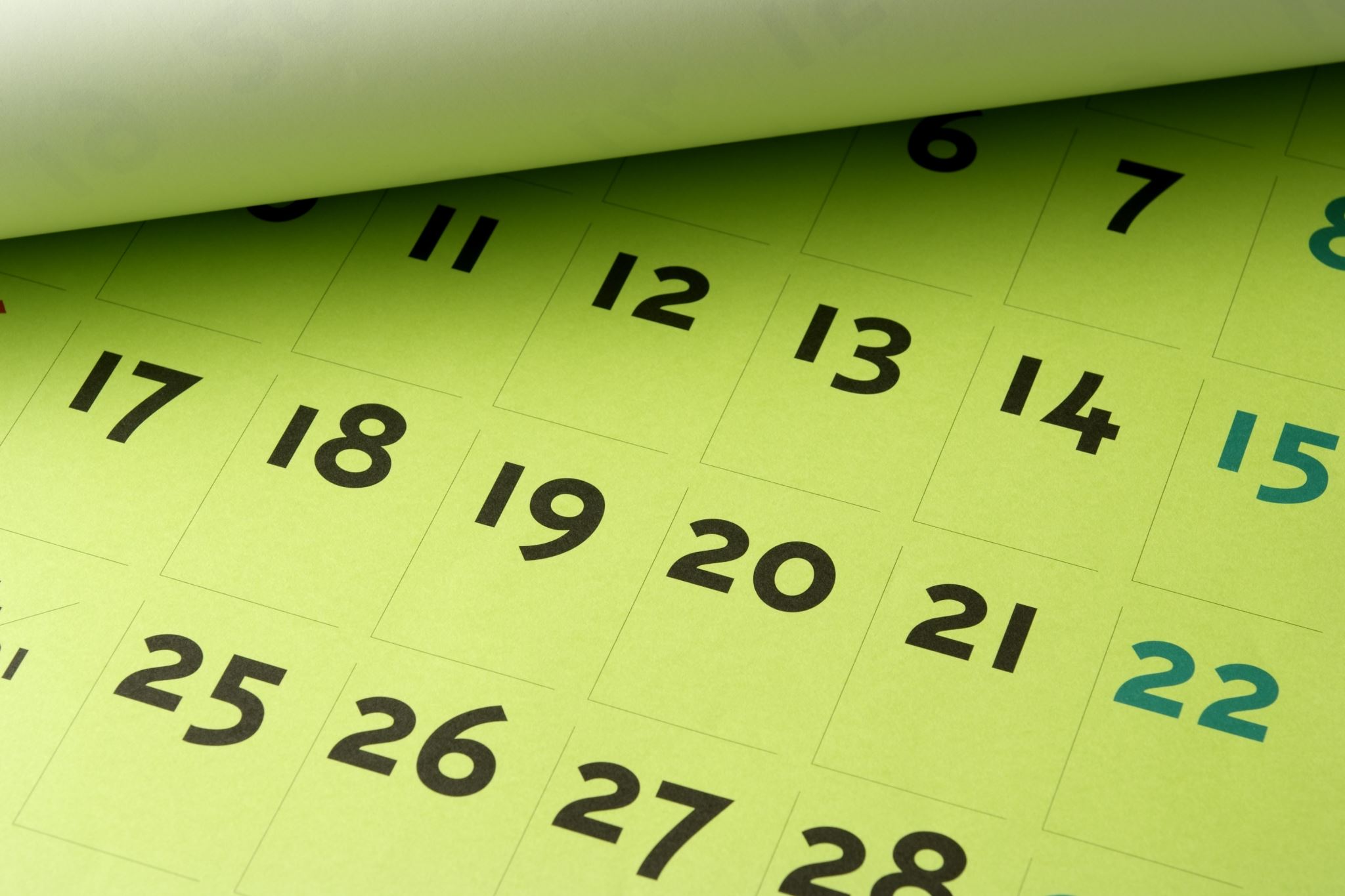 Calendrier du parcours
DFGSM2 : 2x60 heures (sur 2x 2 semaines) - 
Analyse de Données et Python : 11-22 décembre 2023
Applications médicales de l’IA: 22-3 Avril mai 2024

DFGSM3 : 2x 30 heures (sur 2x 1 semaine) 
Recherche Clinique à l’ère de l’IA : 29-2 Janvier/Fevrier 2024
Mon premier reseau de neurone appliqué aux images médicales :22-26 – Avril 2024
Equipe enseignante
B Gregorutti
E Scornet 
F Dhombres
A Redjal
A Lamazière
A Molto
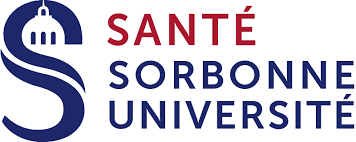 L Rozenblum
D Bau
I Thomassin
X Tannier
R Piarroux
A Godmer
M Svrek
F Delhommeau
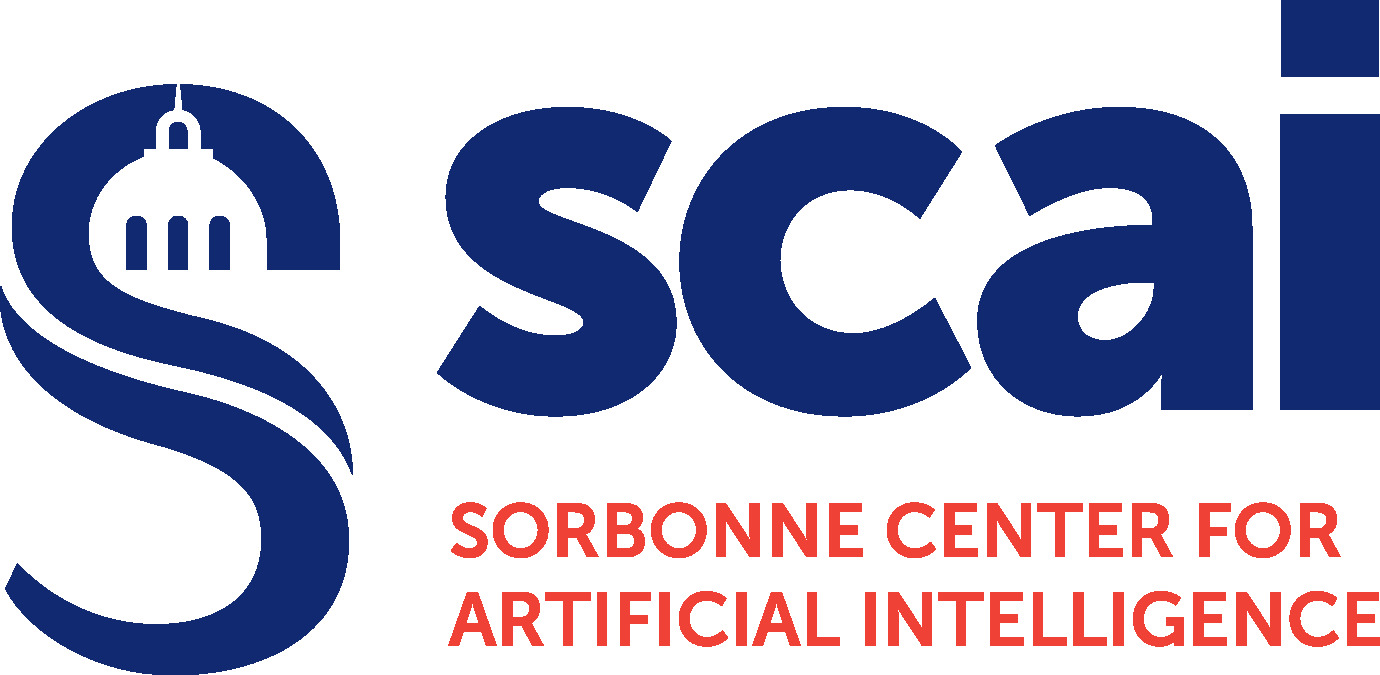 Analyse de Données et Python
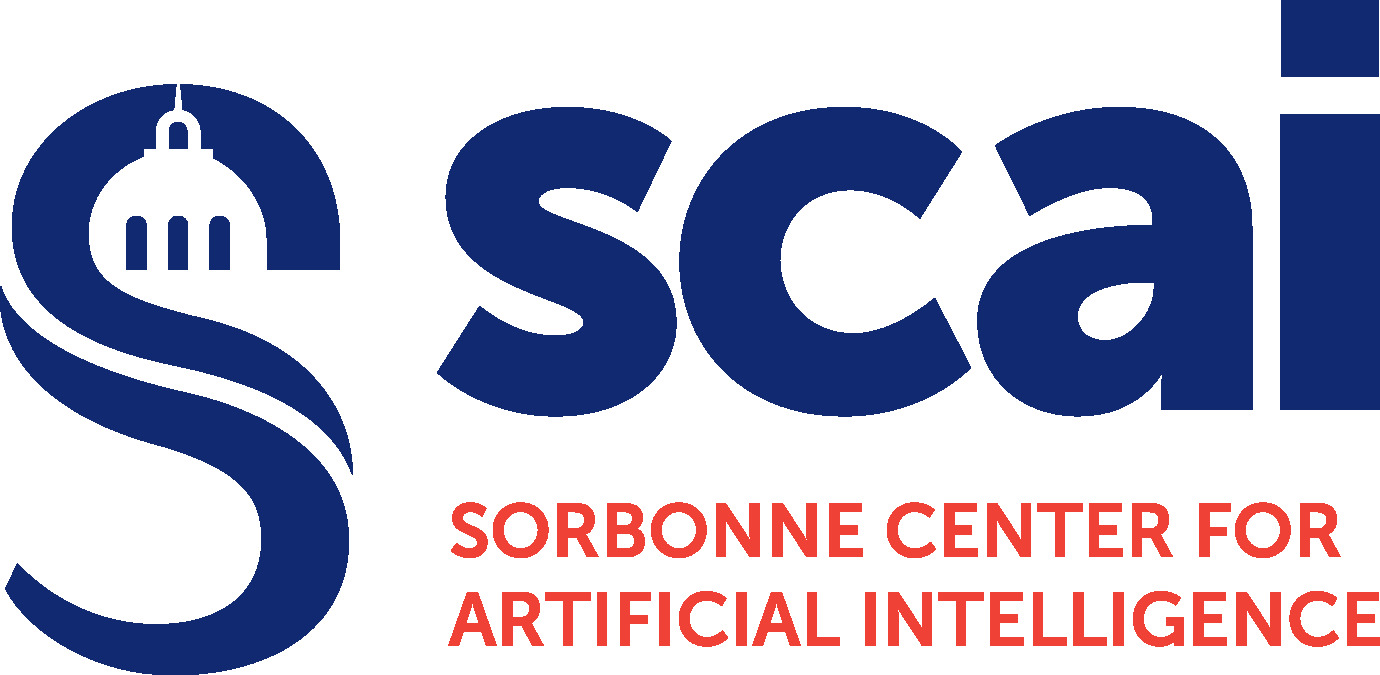 UE SEMESTRE 1
Respondables B GREGORUTTI / E SCORNET
Objectif : introduire les concepts de la programmation python pour application à l'analyse de données et la visualisation
Présentiel:
Introduction 
Présentation et installation de python, revue des outils 
Bases de la programmation 
Structures de données 
Initiation aux outils de manipulation et visualisation de données NumPy / Pandas / Matplotlib et Seaborn 
Librairie Statsmodels pour la modélisation statistique
Atelier d’application:
Combiner, fusionner, extraire
Faire des analyses statistiques
Visualiser
OpenClassrooms 
à faire dans l’ordre
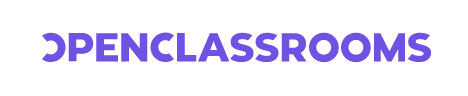 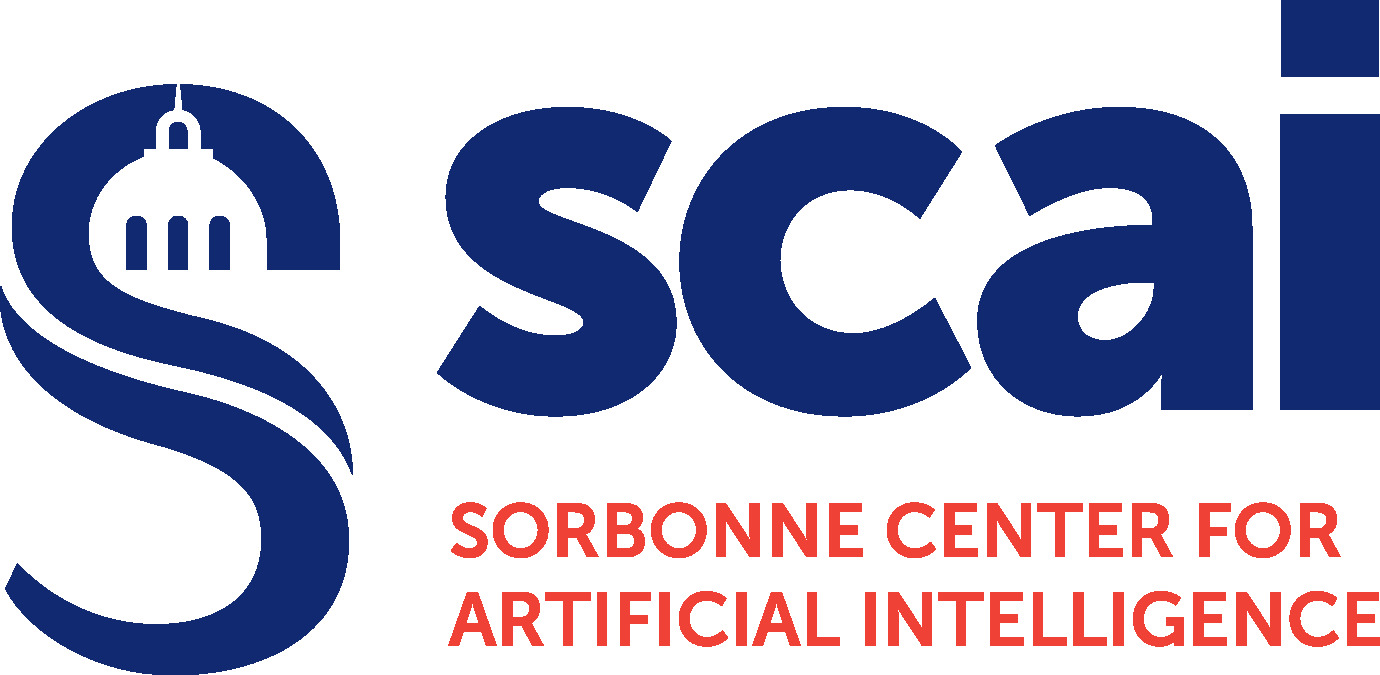 IA et applications en médecine
UE SEMESTRE 2
Resp. Ferdinand Dhombres
Principe de la recherche clinique à l’ère de l’IA
UE SEMESTRE 3
Resp. Ana MOLTO.
1)    Le mythe de l’IA en recherche clinique – (3h) 
Introduction aux principes de la recherche Clinique 
Considérations éthiques et défis juridiques en recherche clinique à l’ère de l’IA

2)    Biais et IA – (3h) 
a.     Comment développer un score de prédiction 
b.     Quelles particularités pour l’IA ?
c.     Quels types d’IA en recherche clinique et quels modèles ? 

3)    Applications en recherche clinique de l’IA (6h)
a.     IA et bases de données massives – IA et pharmaco-épidémiologie - 
b.     IA et OMICS 
c.     IA et télé-santé 
d.     IA et comportement humain

4)      Mini congrès : LCA d’un article d’étude de recherche clinique utilisant l’IA (2 février 2024)
[Speaker Notes: Filoména Conti (recherche clinique hors IA) ?]
Mon premier reseau de neurones appliqué à l’imagerie médicale
UE SEMESTRE 4
Respondables B GREGORUTTI / E SCORNET / F DHOMBRES
Les reseaux de neurones avec SCAI :
Cours théoriques – rappels pendant 2 après-midi de l’UE3
Reprise des bases ML 
Approfondissement en ML sur données médicales avec RNN.

Python : approfondissement ML/RNN 
Classification d’image 
Segmentation  
Reconnaissance de formes
https://www.kaggle.com/datasets/safurahajiheidari/kidney-stone-images
https://www.kaggle.com/datasets/lasaljaywardena/pneumonia-chest-x-ray-dataset
[Speaker Notes: 5 semaines de stage mi temps en DFGSM3
Labo hospitalier
Le matin uniquement]
Modalités de validation
UE1 – certifications python et analyse de données (OpenClassroom)
UE2 – présentation orale des résultats d’expérimentations de premier niveau de machine learning (RL, RF)
UE3 – lecture critique d’article (présentation type mini-congres) 
UE4 – présentation orale des résultats d’expérimentations de premier niveau de machine learning (CNN)

Bourses de mobilité / stage à l’issue du parcours (AMI IA SCAI)